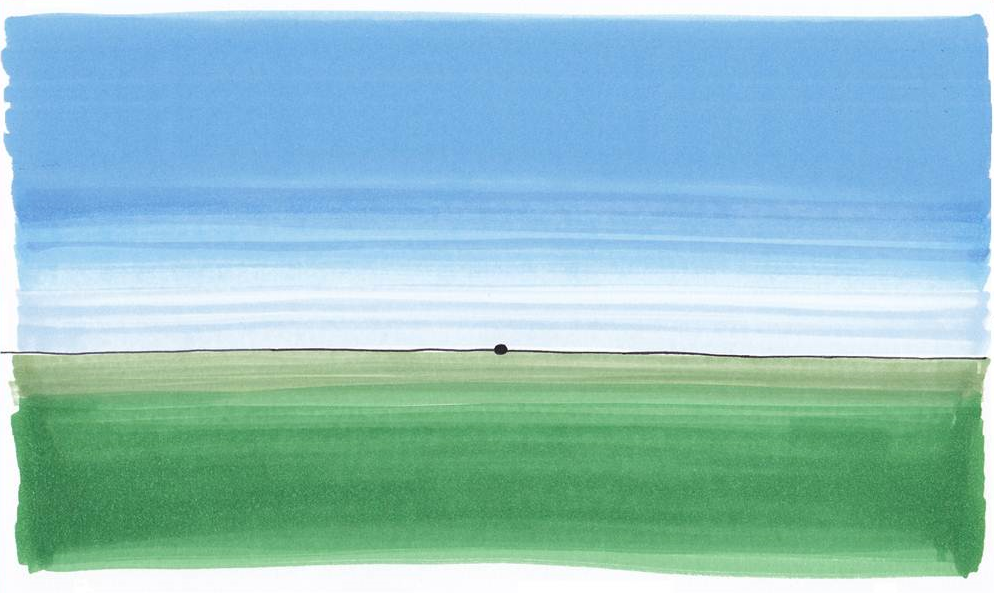 Toekomstscenario’s voor de stad
-
3
Les 3
Agenda
Nabespreking huiswerk 
Trend ≠ de toekomst!
Van trends naar scenario’s (leestekst)

Scenario’s tekenen 
Trends combineren
Eerste beeld schetsen
Beeld verdiepen
Wat is een scenario?
Een scenario is een toekomstverhaal.  Hierin worden 
kennis (over o.a. de trends), persoonlijke visie en 
creativiteit gecombineerd tot een samenhangend beeld van een 
mogelijke  toekomst. Je denkt ook buiten de vaste kaders en 
‘proeft’ ook de mogelijkheden die misschien niet meteen voor de 
hand liggen.
Trends





Scenario
kennis o.a. over trends
- Visie
- Durf
- Feedback
Krachtige Kennis
Aan de slag!
Kies twee trends die je combineert tot een assenstelsel;

Bespreek en teken je scenario (zie opdracht 3.1 voor een stapsgewijze aanpak);

Controleer je scenario.
2a.	trends combineren
Kies één van de volgende trend combinaties als uitgangspunt:
2b. Scenario tekenen
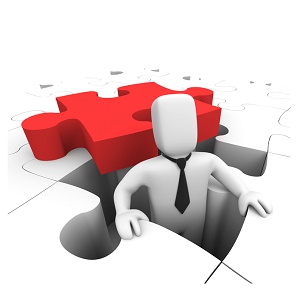 Scenario voorbereiden: 
Welke kennis heb je? 
Welke ideëen zie je voor je? 

Tekenen
Teken ‘na’			= ‘mens/actor’
Gebruik vormen en symbolen
Gebruik woorden: tekstballonnen

Bedenk een passende titel
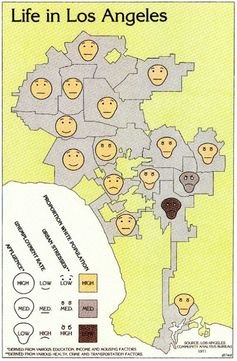 [Speaker Notes: Eventueel: ontwikkelingslijn creatieve ideeen op bord, of aan leerlingen individueel schetsen: curve van hoog naar zeer laag en dan terug naar redelijk niveau  Doel: erkenning dat creatief en tegelijk inhoudelijk schetsen lastig is]
2c. Scenario checken
Trends goed verwerkt in je stadsbeeld? 
 Verbanden met nationale en internationale ontwikkelingen meegenomen?
 Hoe zit voedsel in jouw stadsbeeld? 


Versterk je scenariotekening aan met behulp van deze  vragen.
[Speaker Notes: Voedsel als verdiepende vraag opgenomen. Als leerlingen een mooi toekomstbeeld hebben en voedsel een gekunstelde toevoeging zou betekenen: achterwege laten.]
Afronding
Lever je tekening in
Namen en titel achterop de tekening a.u.b.  

Geen huiswerk